Samara Center for Theoretical Materials Science
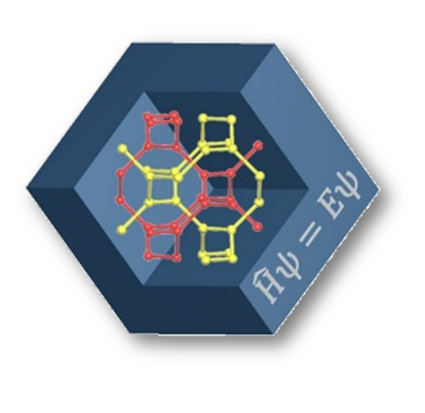 DFT-based study of the disordered solid electrolytes
Roman Eremin1,2, Pavel Zolotarev1

1Samara Center for Theoretical Materials Science, Samara University, Samara, Russia
2Samara Center for Theoretical Materials Science, Samara State Technical University, Samara, Russia
Motivation
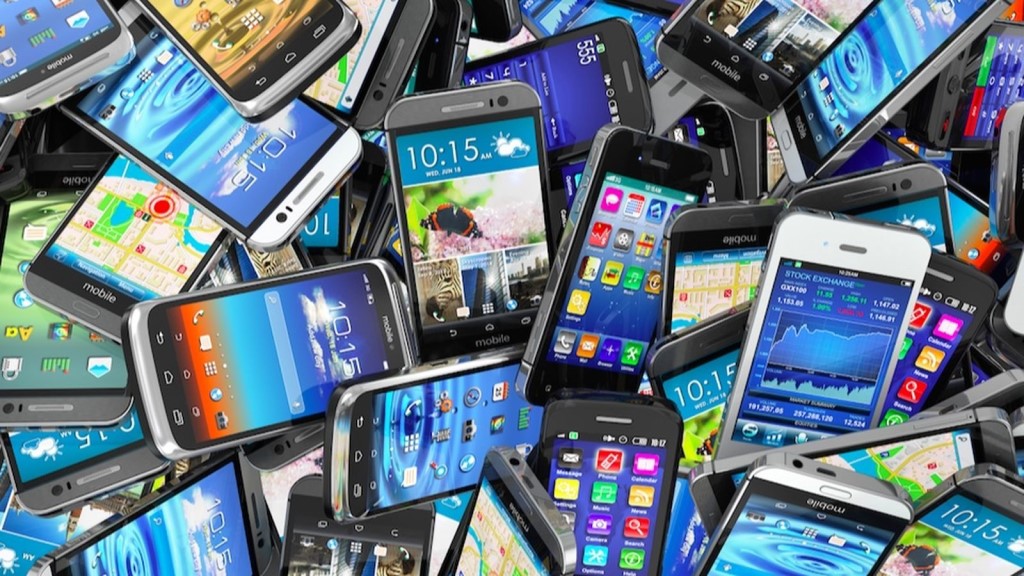 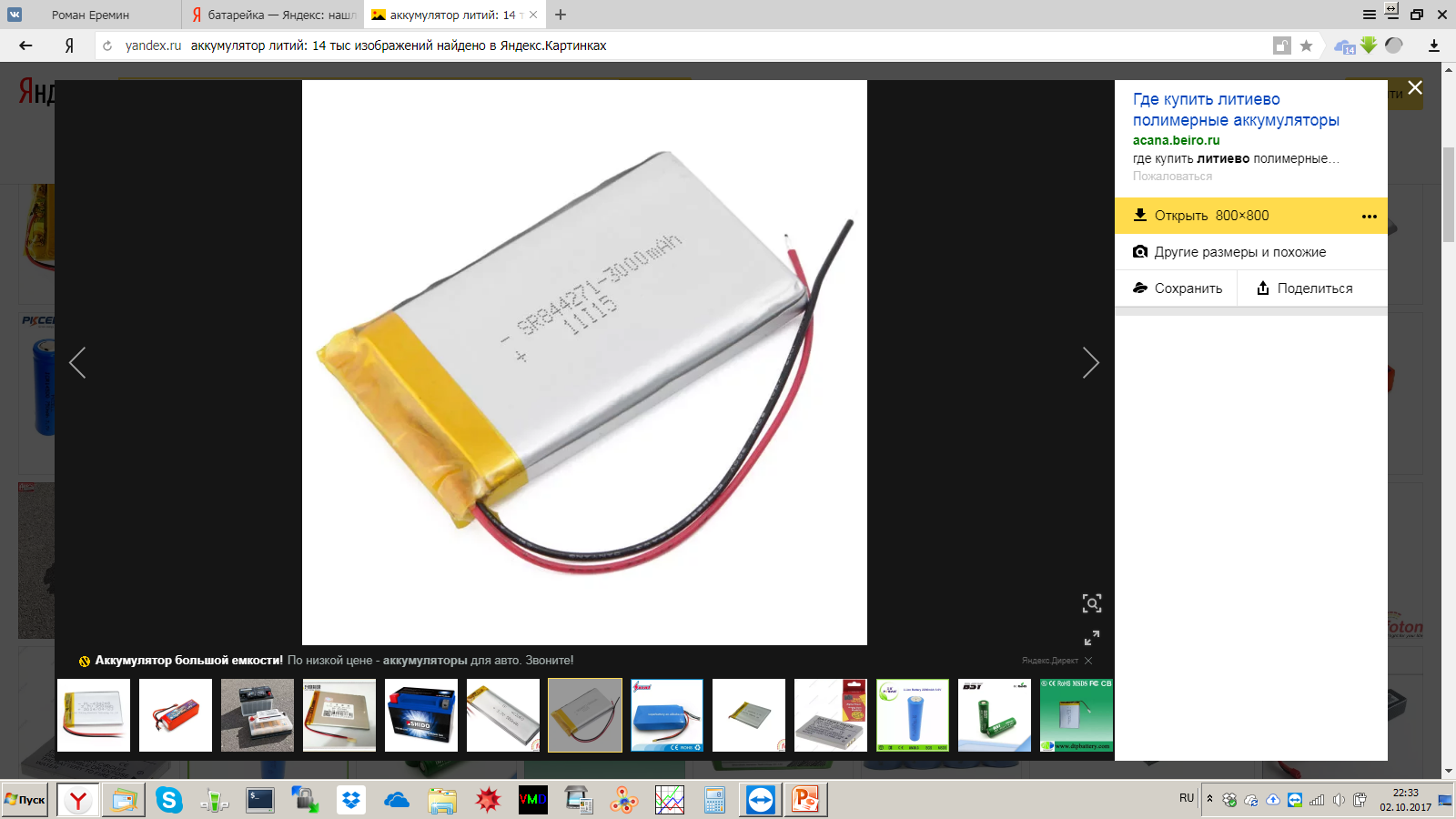 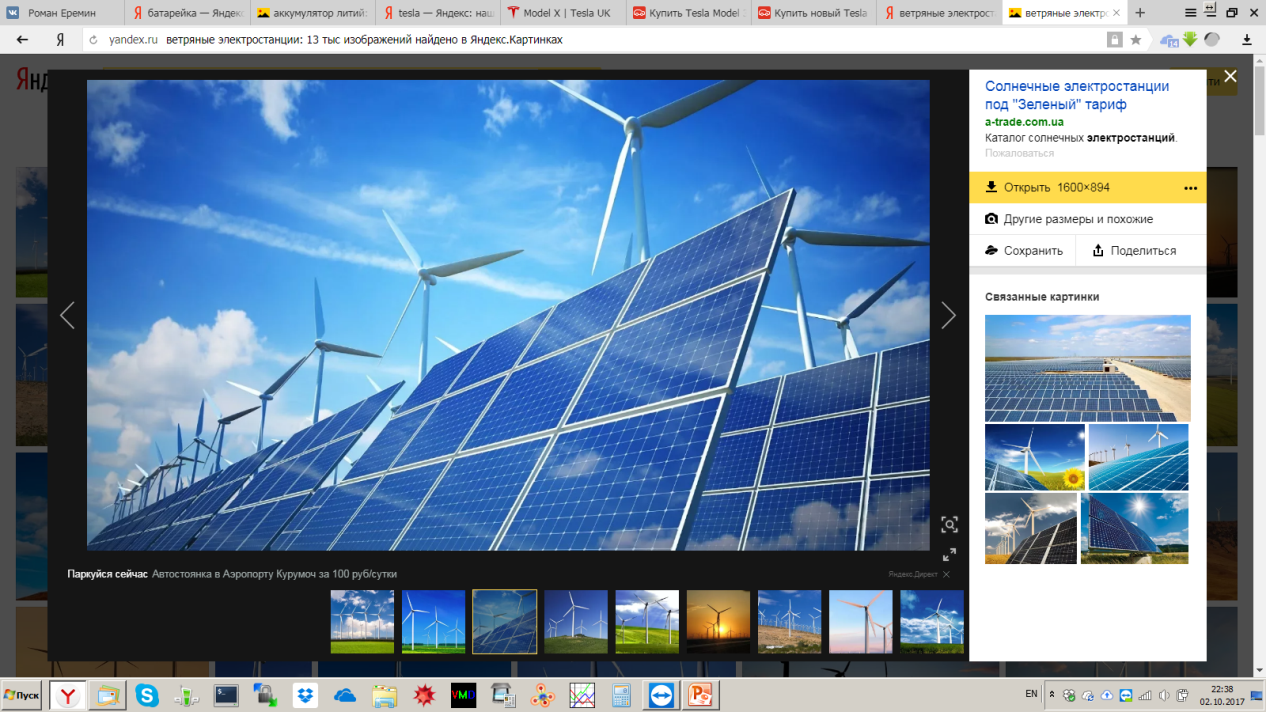 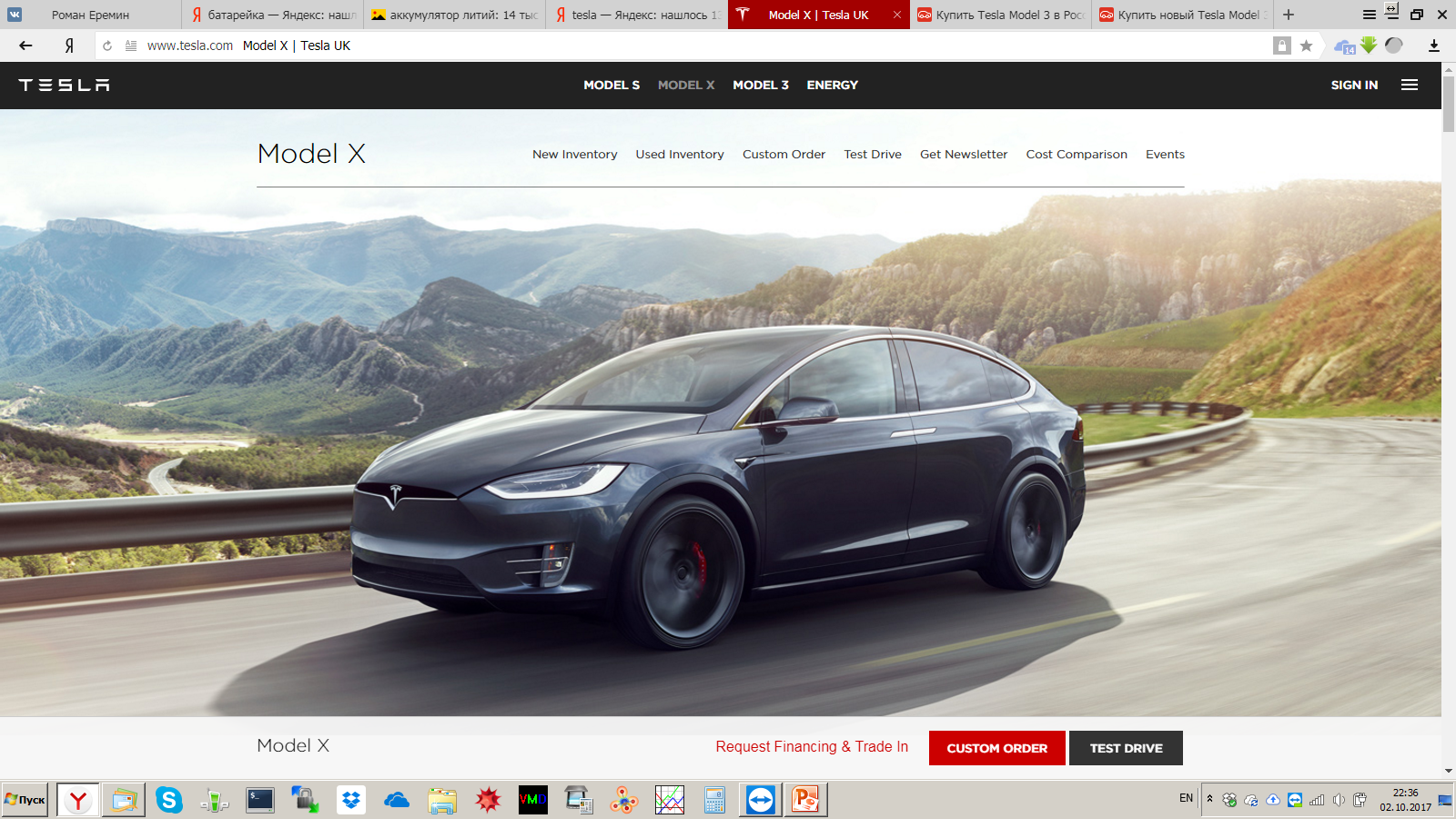 Cathode materials
Anode (graphite)
Cathode (LiMeO2)
100%
75%
50%
25%
0%
Purpose and Tasks
Modeling of the properties of the cathode materials during deintercalation

Sampling of the configurational spaces of disordered structure






Calculations of the structure – energy relations
-3 balls
-1 ball
-2 balls
Cathode materials: DFT models
LiNiO2 (S.G. R-3m)
-1 ball
…
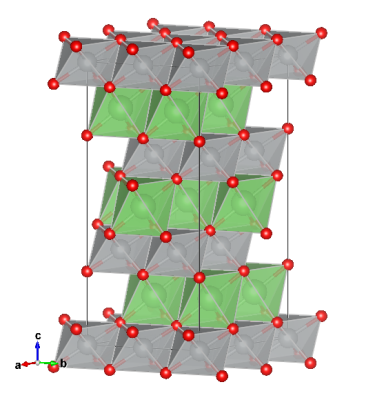 -2 balls
…
12 balls
-3 balls
-12 balls
…
…
…
Cathode materials: doping
LiNiO2 (S.G. R-3m)
DOPED
-1 ball
…
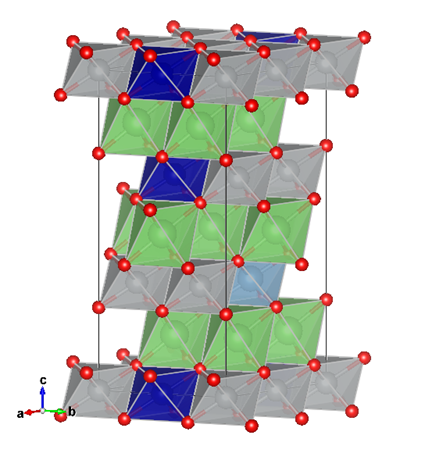 -2 balls
…
12 balls
-3 balls
-12 balls
…
…
…
Cathode materials: doping
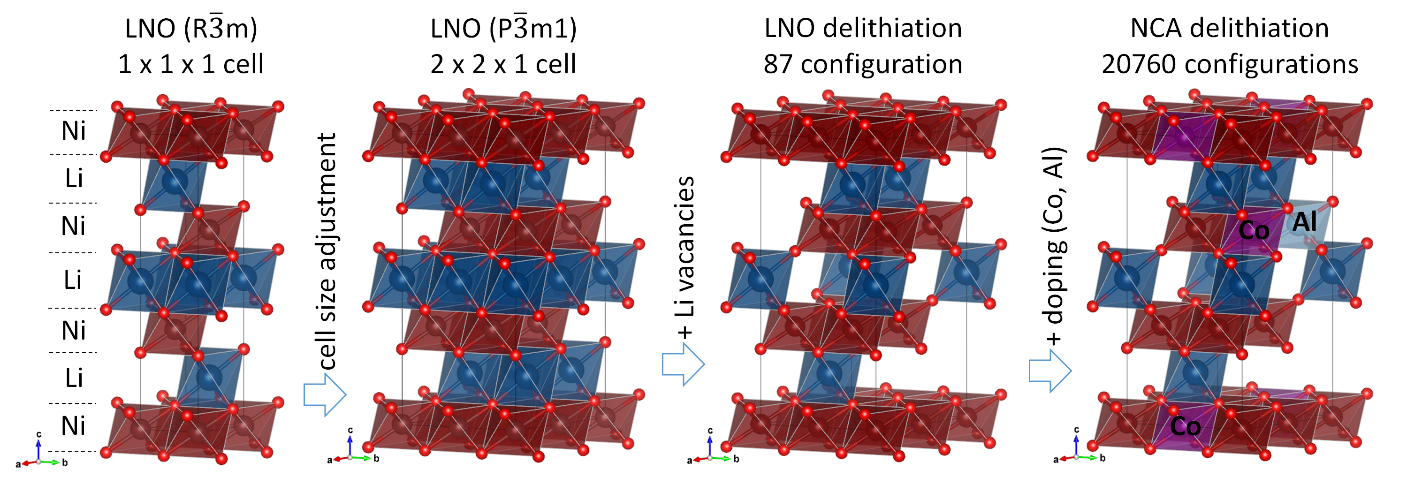 R. A. Eremin, P. N. Zolotarev, O. Y. Ivanshina and I. A. Bobrikov, Li(Ni,Co,Al)O2 Cathode Delithiation: A Combination of Topological Analysis, Density Functional Theory, Neutron Diffraction, and Machine Learning Techniques, J. Phys. Chem. C, 2017, 121, 28293−28305.
Solid electrolytes
Anode
Solid electrolyte
Cathode
Solid electrolytes: modeling
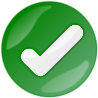 Nudged elastic band method
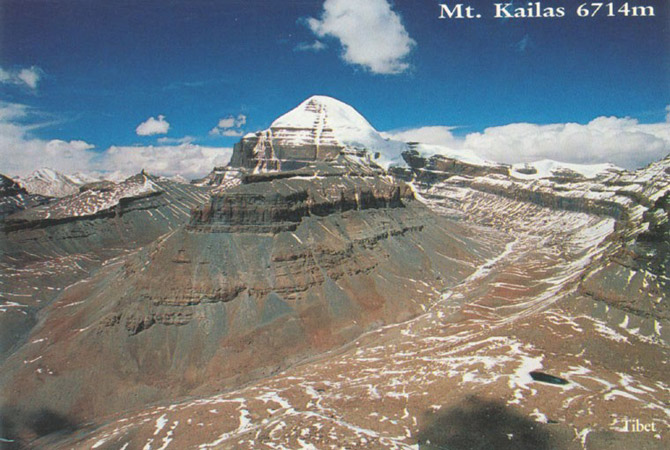 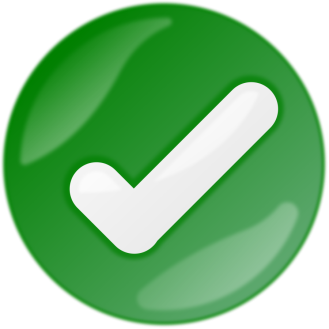 Solid electrolytes: KFeO2
KFeO2, pathways
KFeO2, 4-2-2 supercell
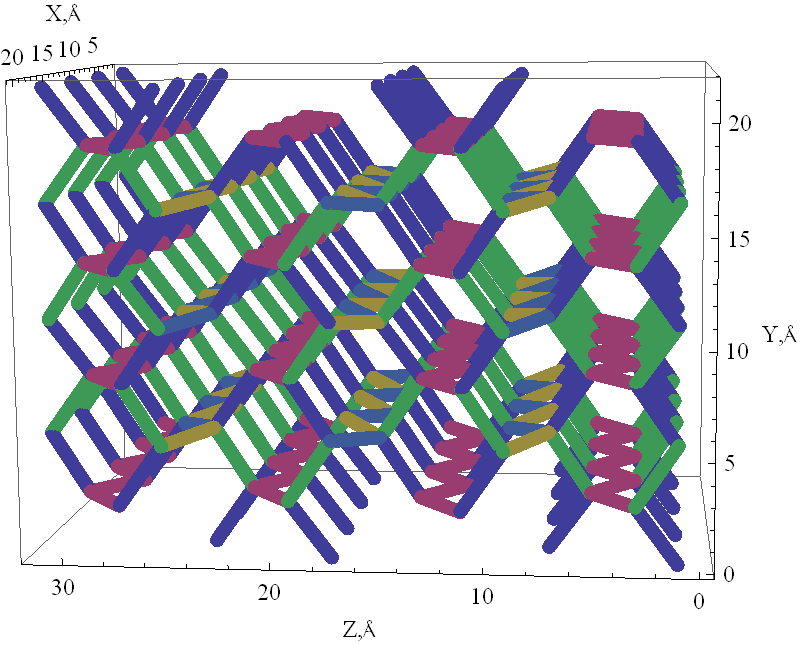 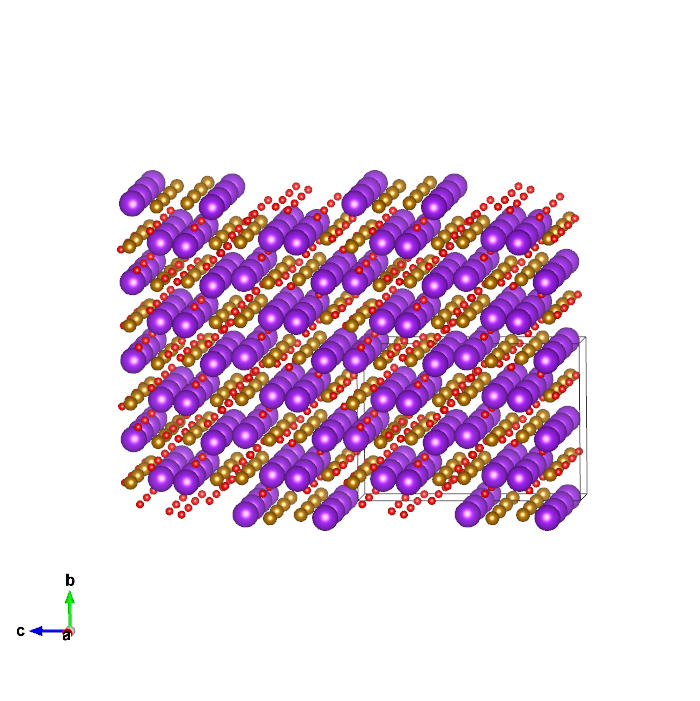 A
A
B
B
C
H
G
C
H
G
D
D
F
F
E
E
I
I
J
J
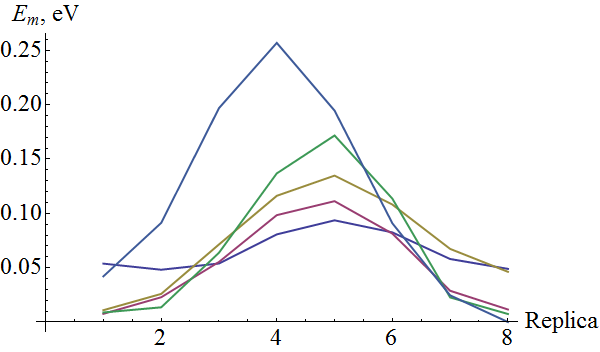 RAB = 3.37778 Å
RCD = 3.39415 Å
REF = 3.41299 Å
RGH = 3.41472 Å
RIJ = 3.42567 Å
NEB
Solid electrolytes: doping effect
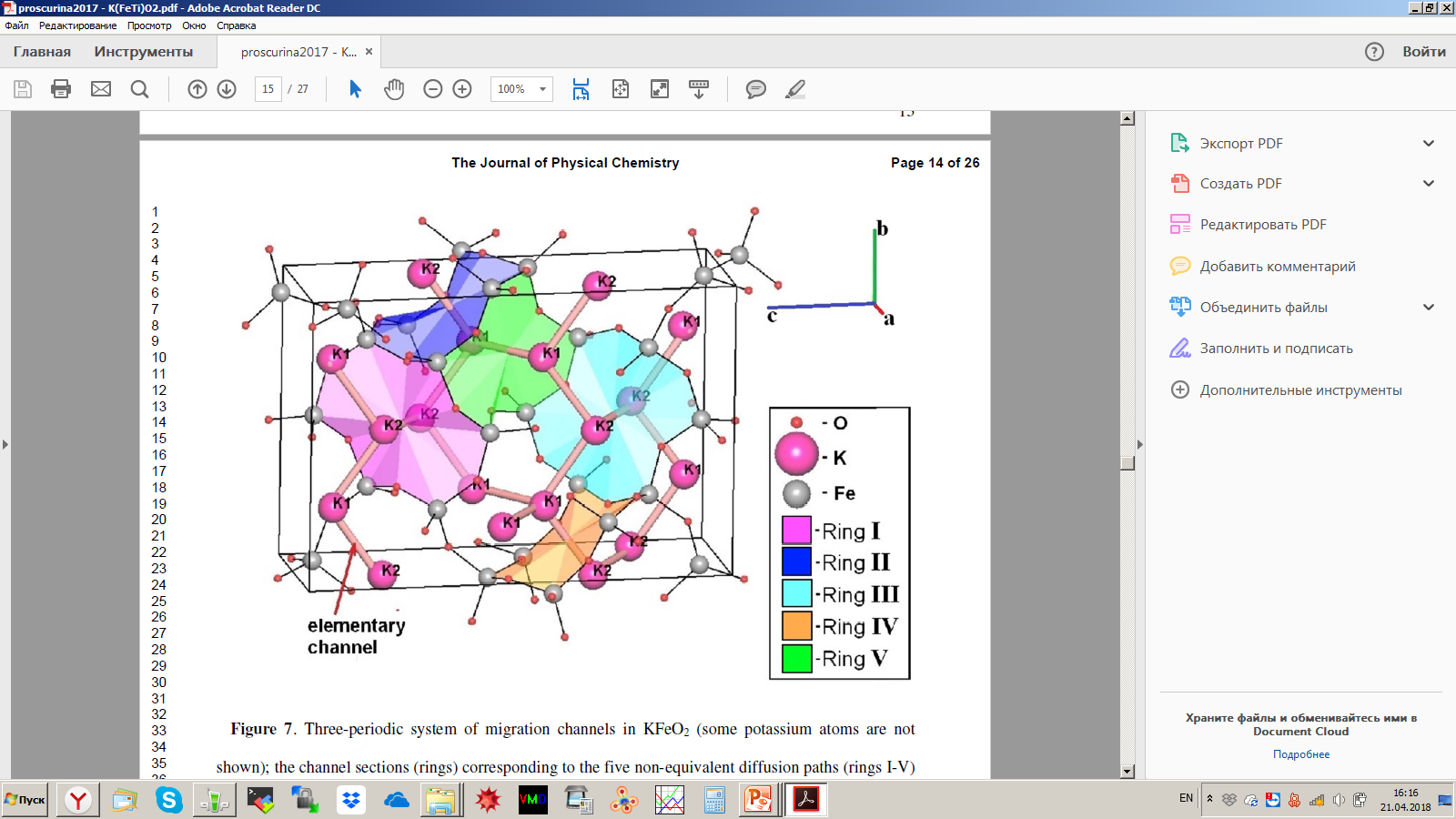 KFe1-xTixO2
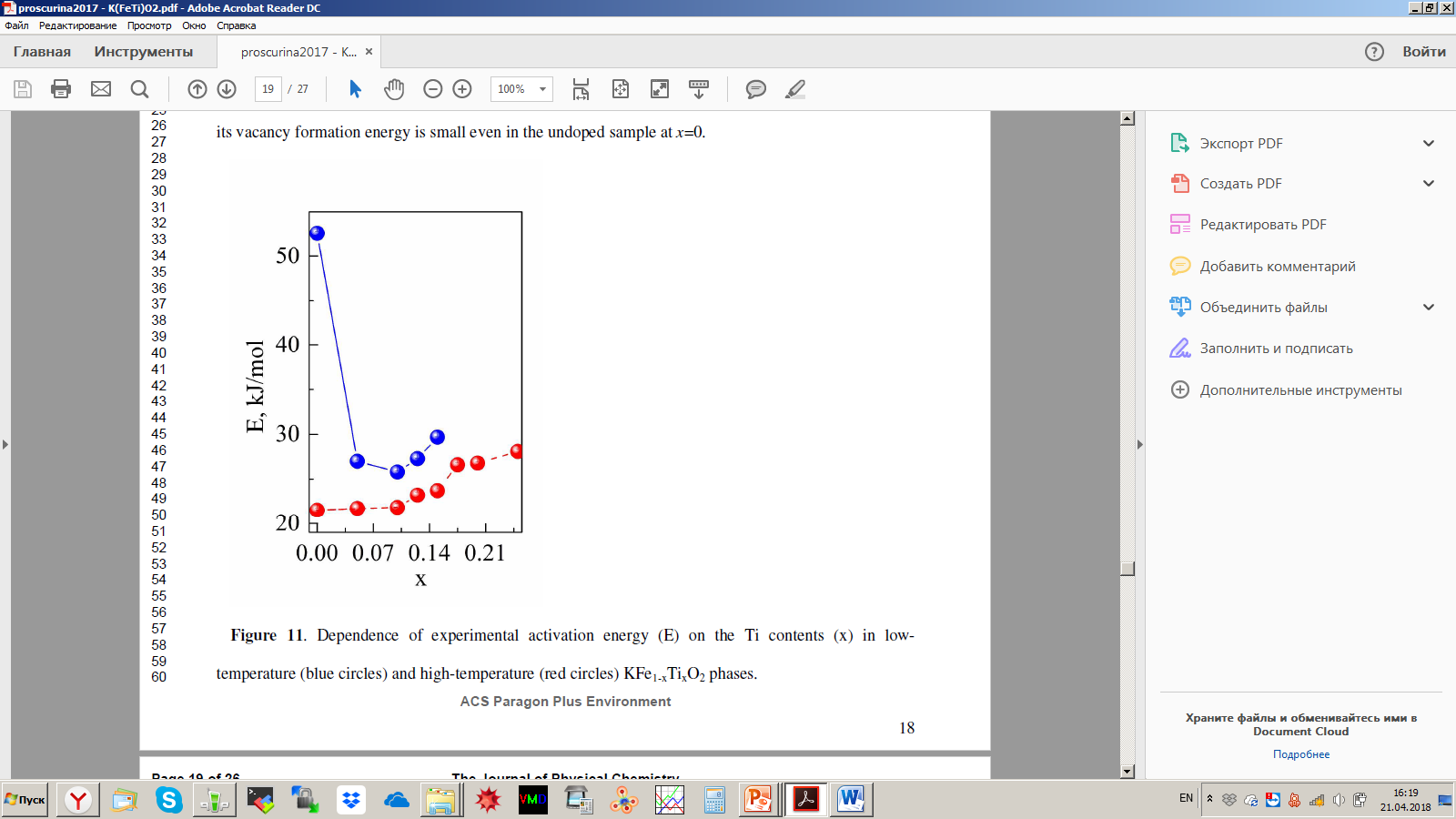 N. V. Proskurnina, V. I. Voronin, G. S. Shekhtman, L. N. Maskaeva, N. A. Kabanova, A. A. Kabanov and V. A. Blatov, Ionic Conductivity in Ti-Doped KFeO2: Experiment and Mathematical Modeling, J. Phys. Chem. C, 2017, 121, 21128–21135.
K1-xFe1-xTixO2: configurational space
x ≈ 0.03
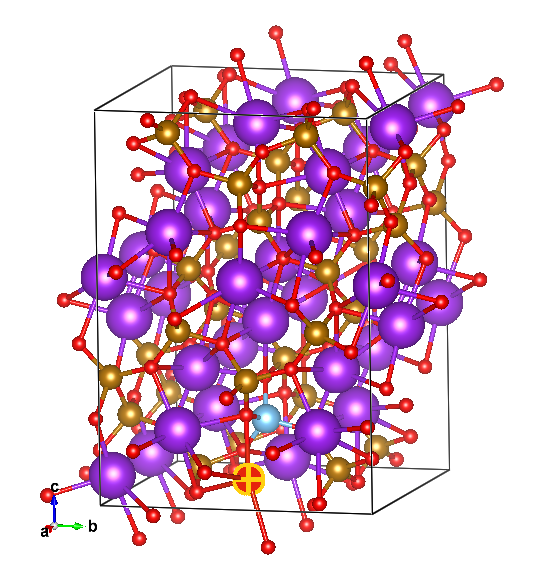 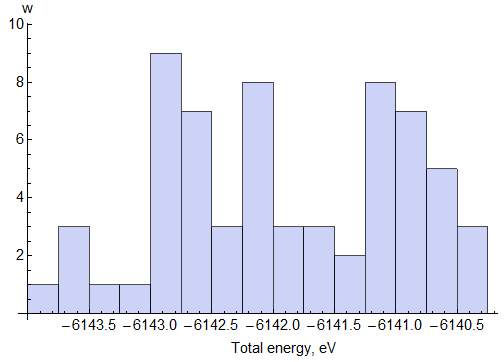 64 configurations
K1-xFe1-xTixO2: space of pathways
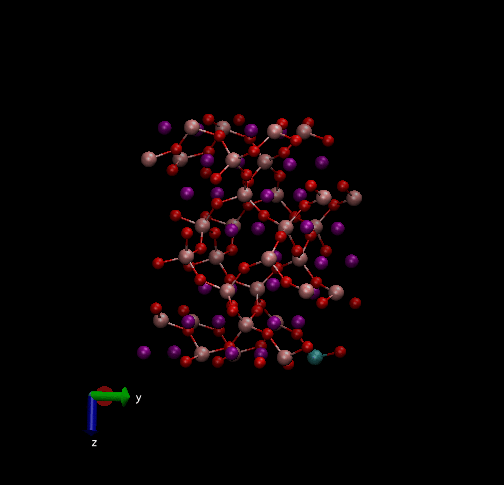 x ≈ 0.03
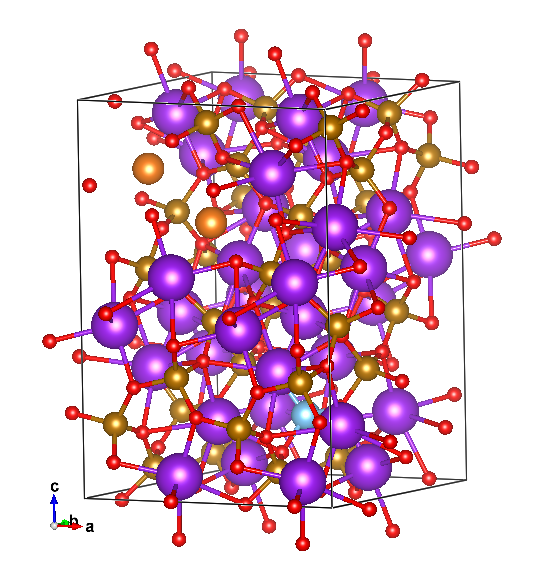 128 transitions
K1-xFe1-xTixO2: space of pathways
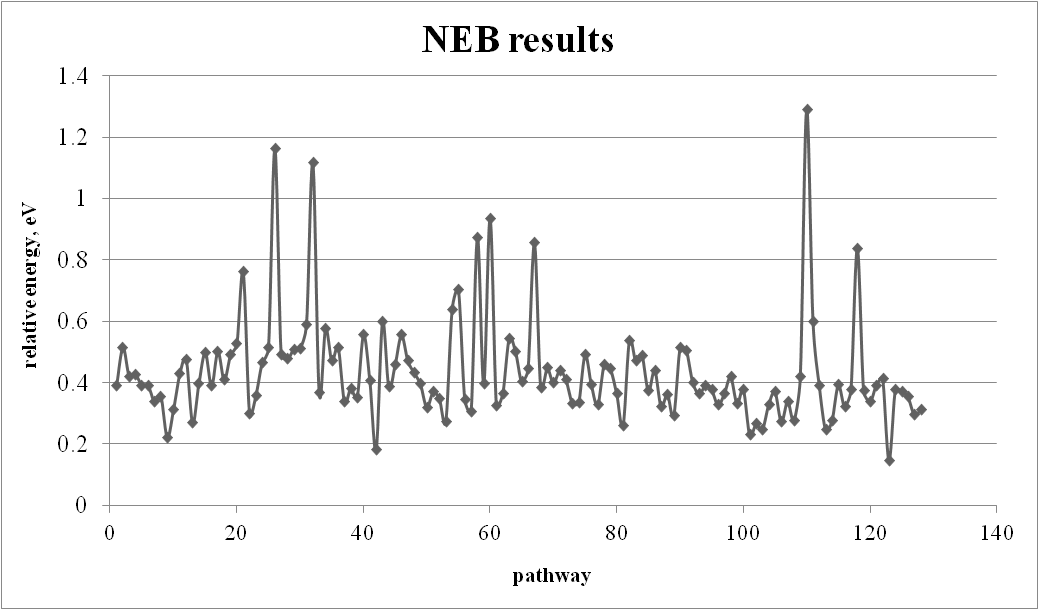 128 transitions
How to…
… analyze the obtained results?
… go further with respect to dopant content?
Acknowledgements
We are obliged to computational facilities of Samara University: 
‘Sergey Korolev’ and 
‘Zeolite’ (Samara Center for Theoretical Materials Science). 
This study was supported by 
the Russian Federation Government (project No.3.6588.2017/9.10) and 
Russian Foundation for Basic Research (project No.18-33-00477).
Thank you for your attention!